XIV Torneos 
Escuelas Aguirre
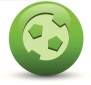 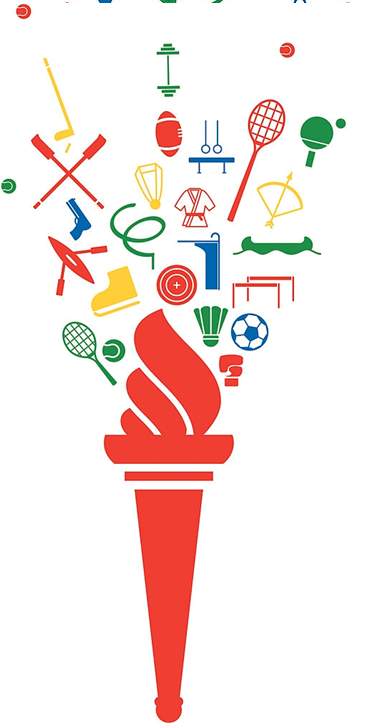 Fútbolsala
Pre-benjamines 27-29 abril
Benjamín y Alevín 3-6 mayo
AA y padres 6 de mayo
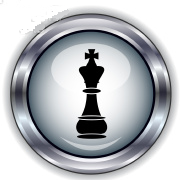 Simultánea 10 mayo
Torneo 12 de mayo
Ajedrez
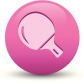 Pre-benj. y benjamín 11 de mayo
Alevín y padres 18 de mayo
Torneo Externo 25 de mayo .
Tenis de mesa
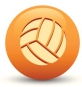 17 de mayo -Torneo infantil
19 de mayo – padres/niños
Mayo
2016
Voleybol
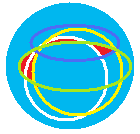 27 de mayo
Aros
Del 13 de mayo al 5 de junio
No federados 13 mayo
Pre-benjamín 20 de mayo
Fiesta del baloncesto 5 de junio
AA y padres  27 de mayo
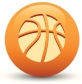 Baloncesto